Fig 14.1
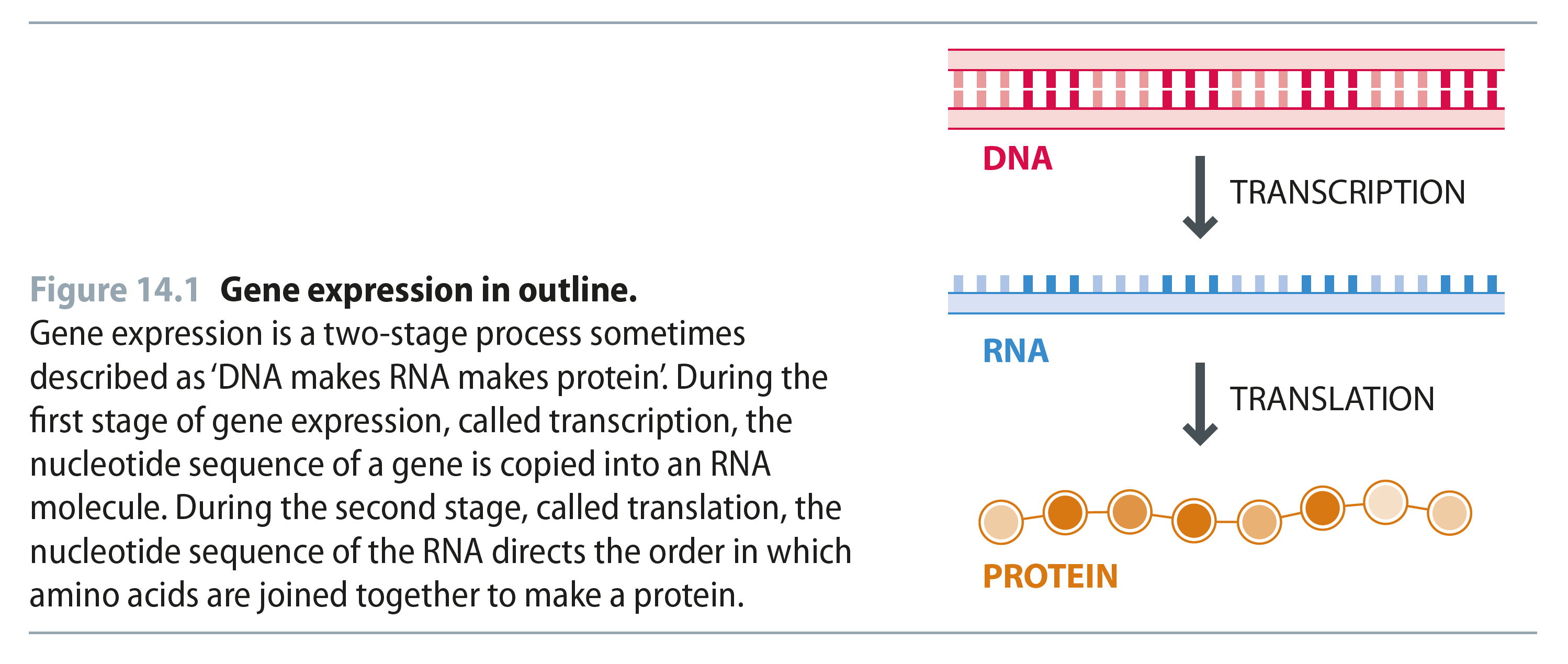 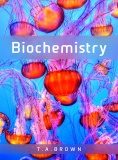 Reproduced from:Biochemistry by T.A. Brown, ISBN: 9781907904288  © Scion Publishing Ltd, 2017
Fig 14.2
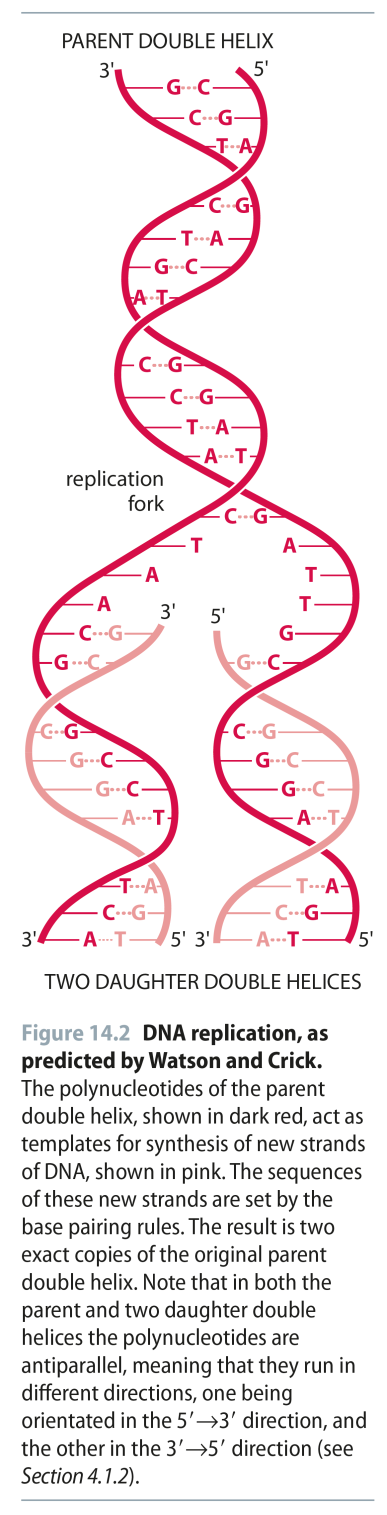 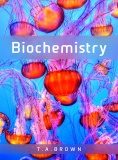 Reproduced from:Biochemistry by T.A. Brown, ISBN: 9781907904288  © Scion Publishing Ltd, 2017
Fig 14.3
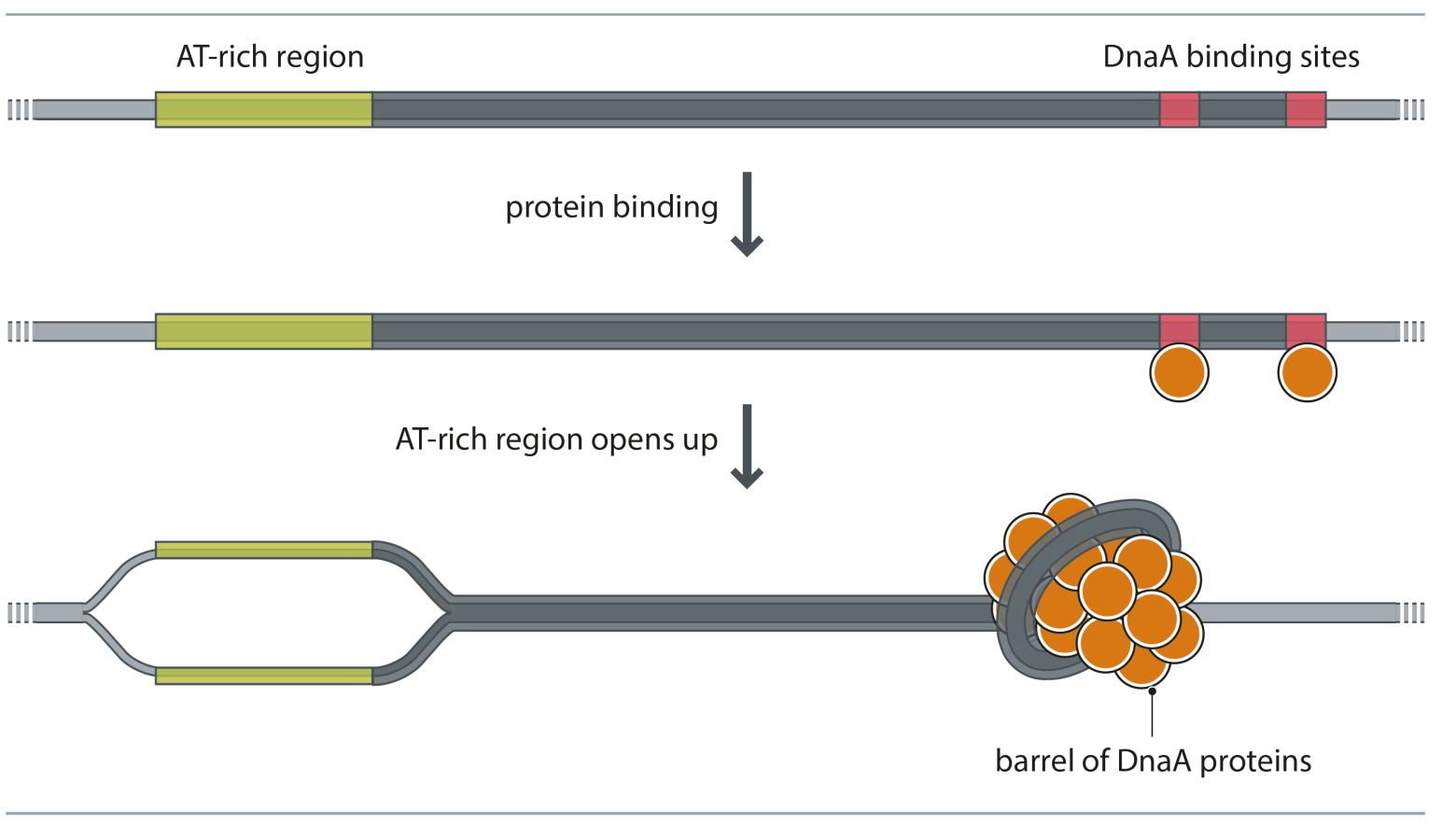 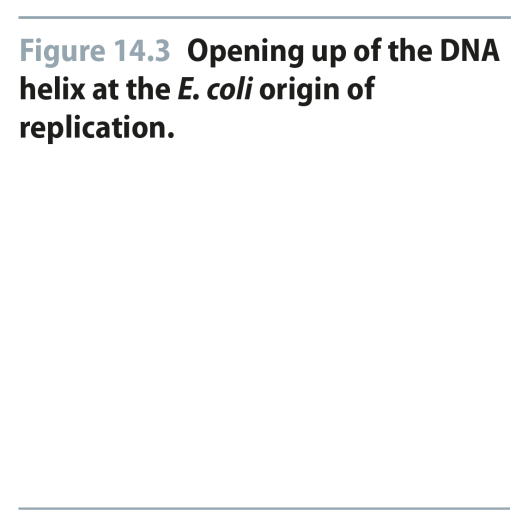 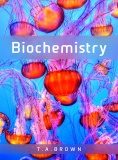 Reproduced from:Biochemistry by T.A. Brown, ISBN: 9781907904288  © Scion Publishing Ltd, 2017
Fig 14.4
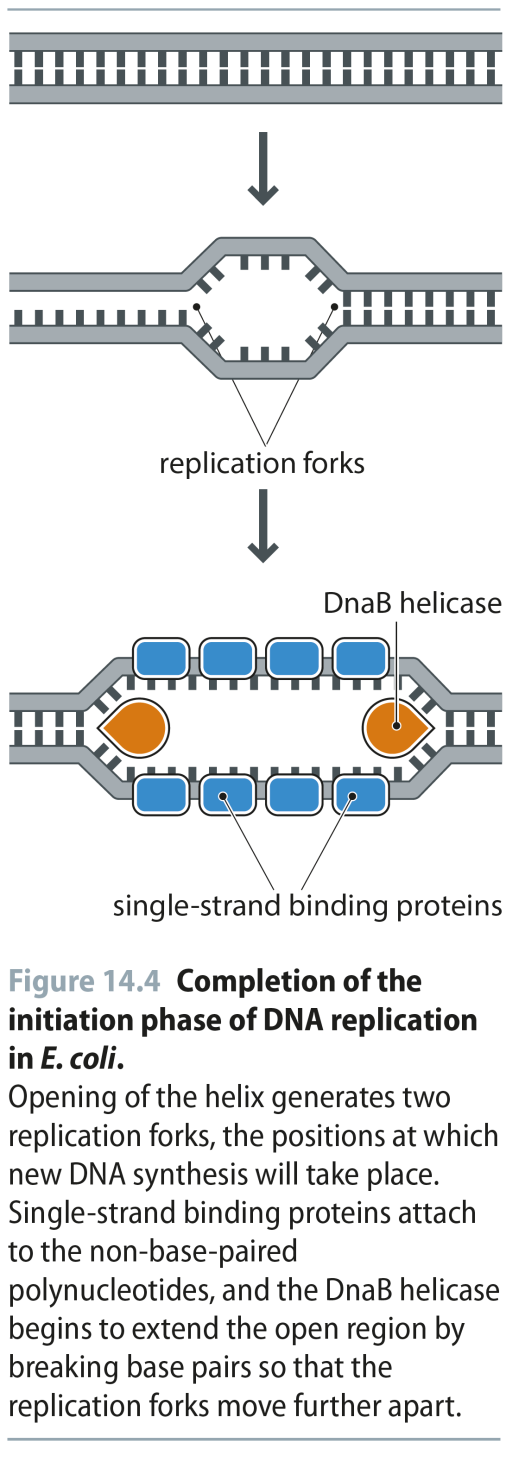 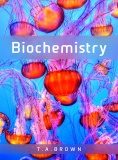 Reproduced from:Biochemistry by T.A. Brown, ISBN: 9781907904288  © Scion Publishing Ltd, 2017
Fig 14.5
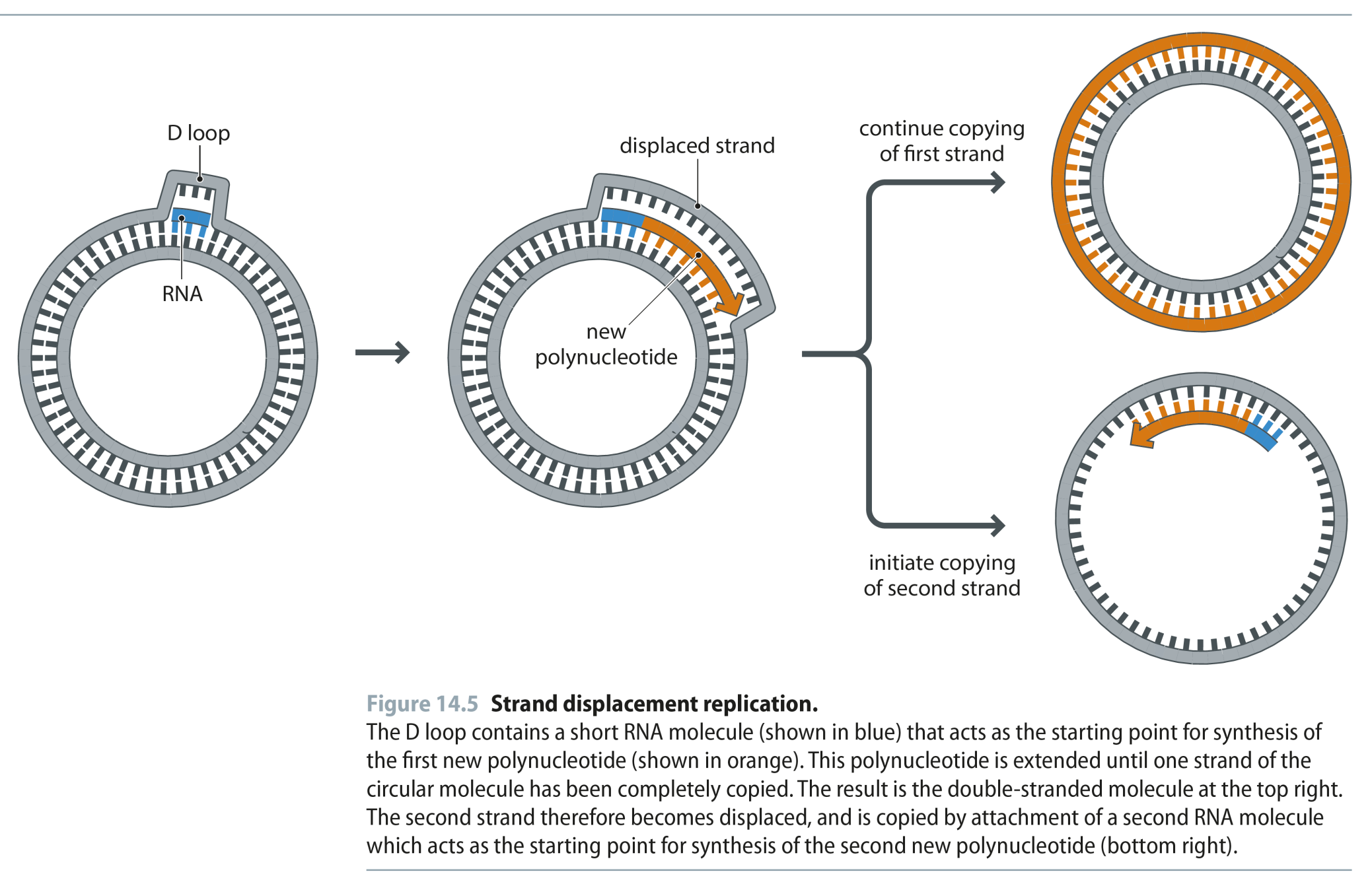 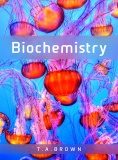 Reproduced from:Biochemistry by T.A. Brown, ISBN: 9781907904288  © Scion Publishing Ltd, 2017
Fig 14.6
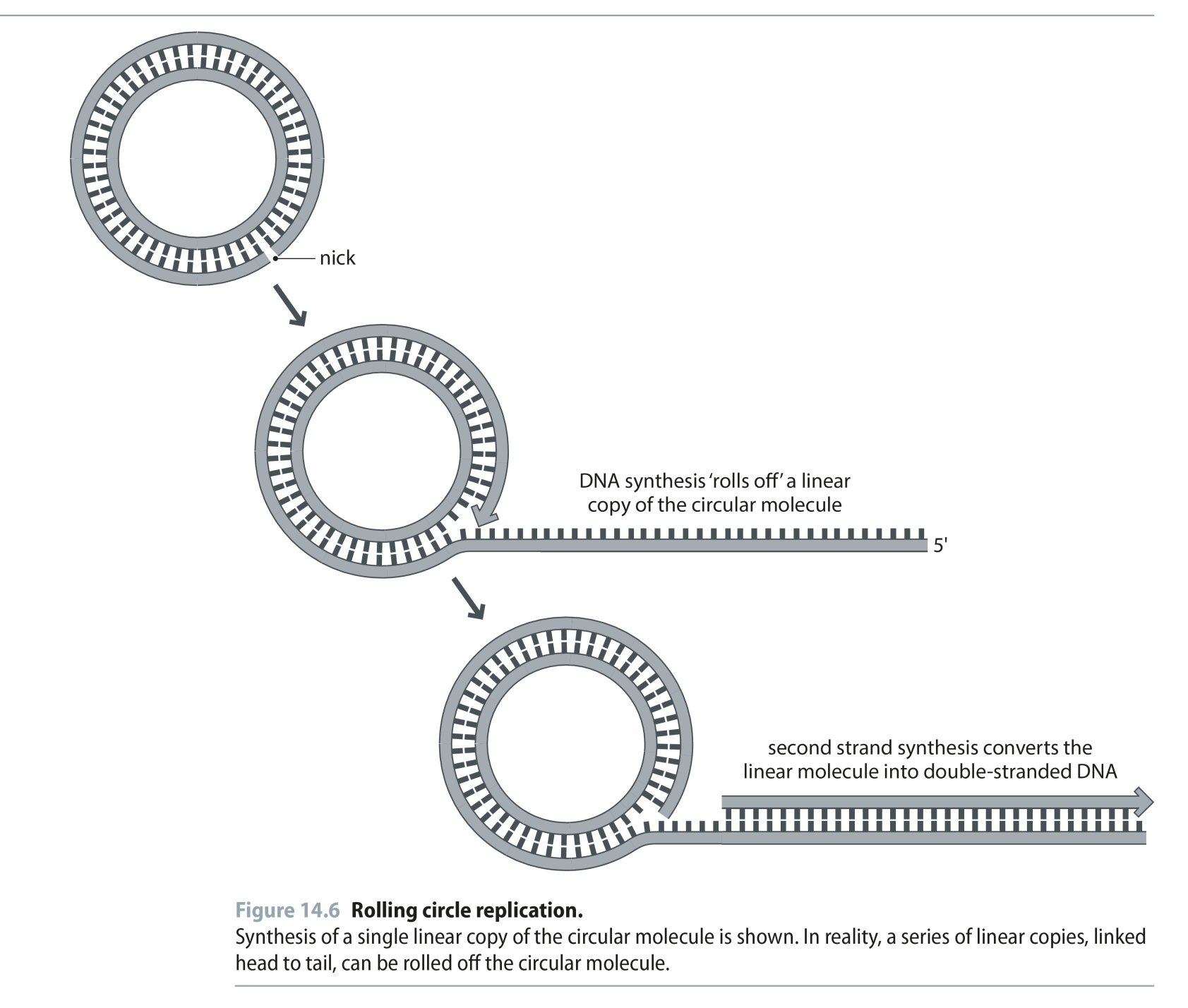 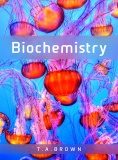 Reproduced from:Biochemistry by T.A. Brown, ISBN: 9781907904288  © Scion Publishing Ltd, 2017
Fig 14.7
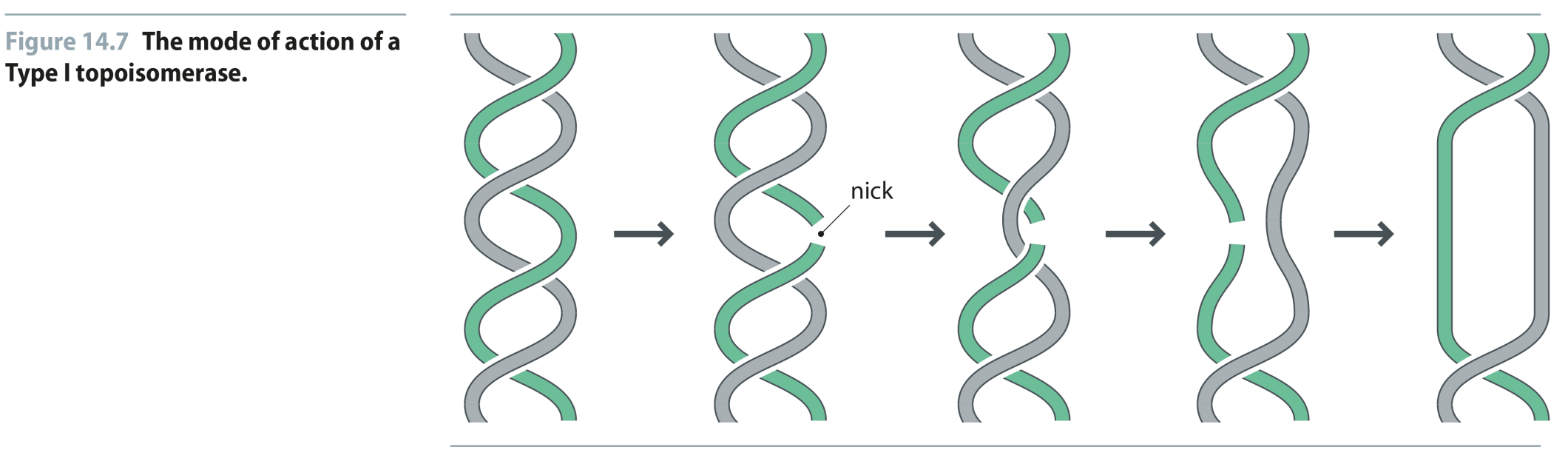 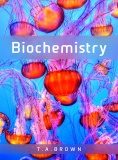 Reproduced from:Biochemistry by T.A. Brown, ISBN: 9781907904288  © Scion Publishing Ltd, 2017
Fig 14.8
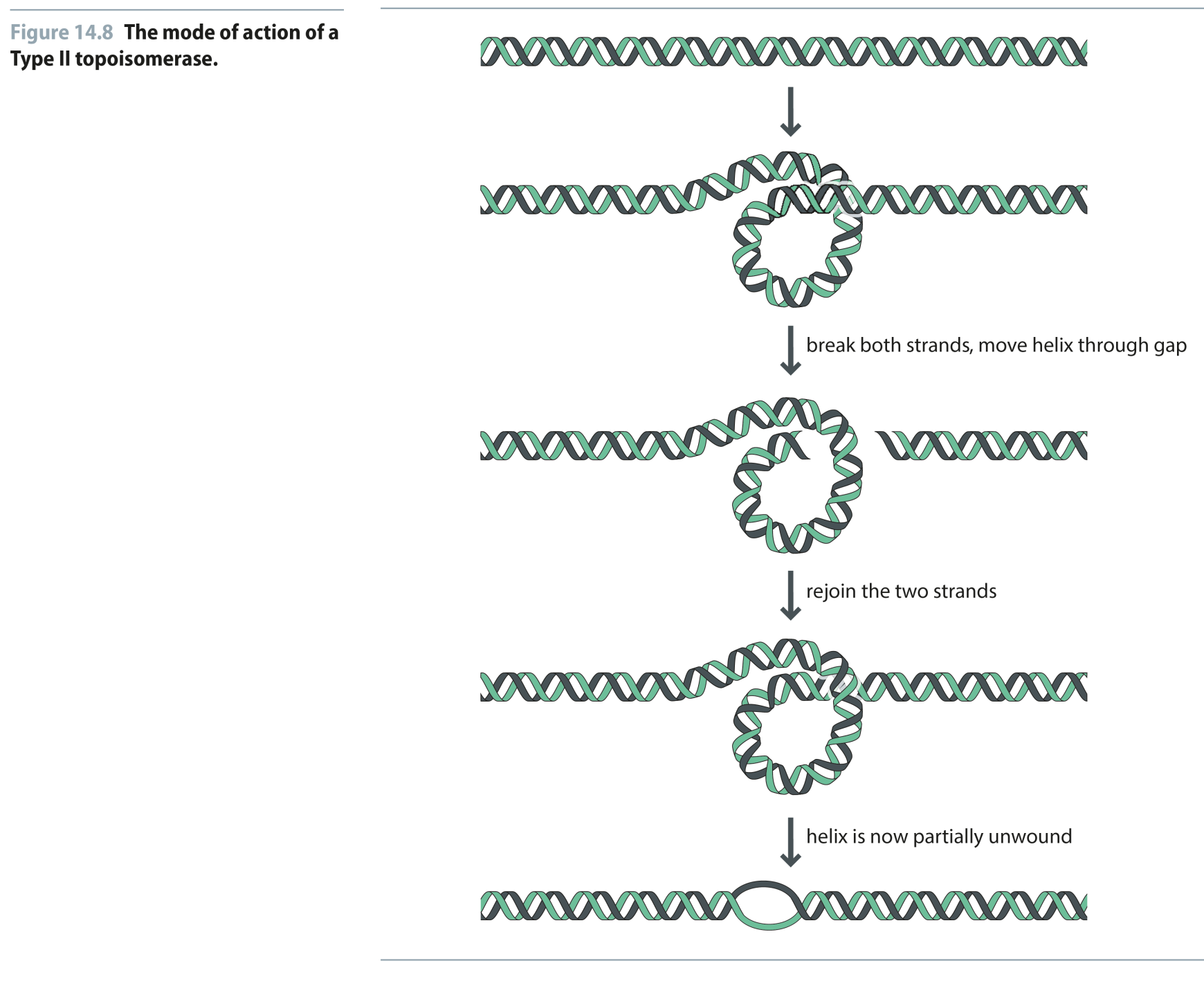 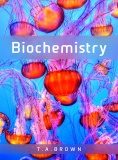 Reproduced from:Biochemistry by T.A. Brown, ISBN: 9781907904288  © Scion Publishing Ltd, 2017
Fig 14.9
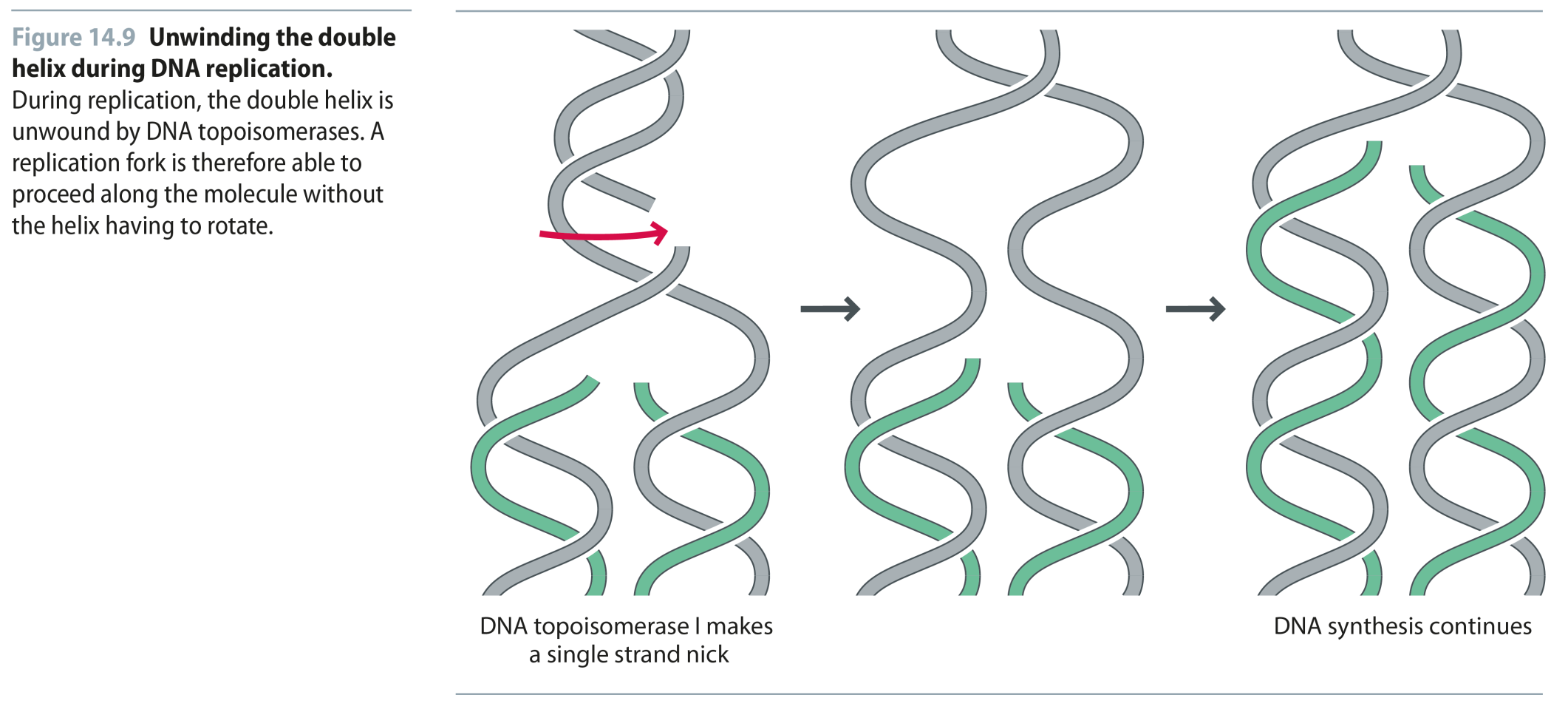 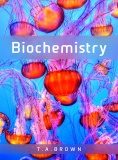 Reproduced from:Biochemistry by T.A. Brown, ISBN: 9781907904288  © Scion Publishing Ltd, 2017
Fig 14.10
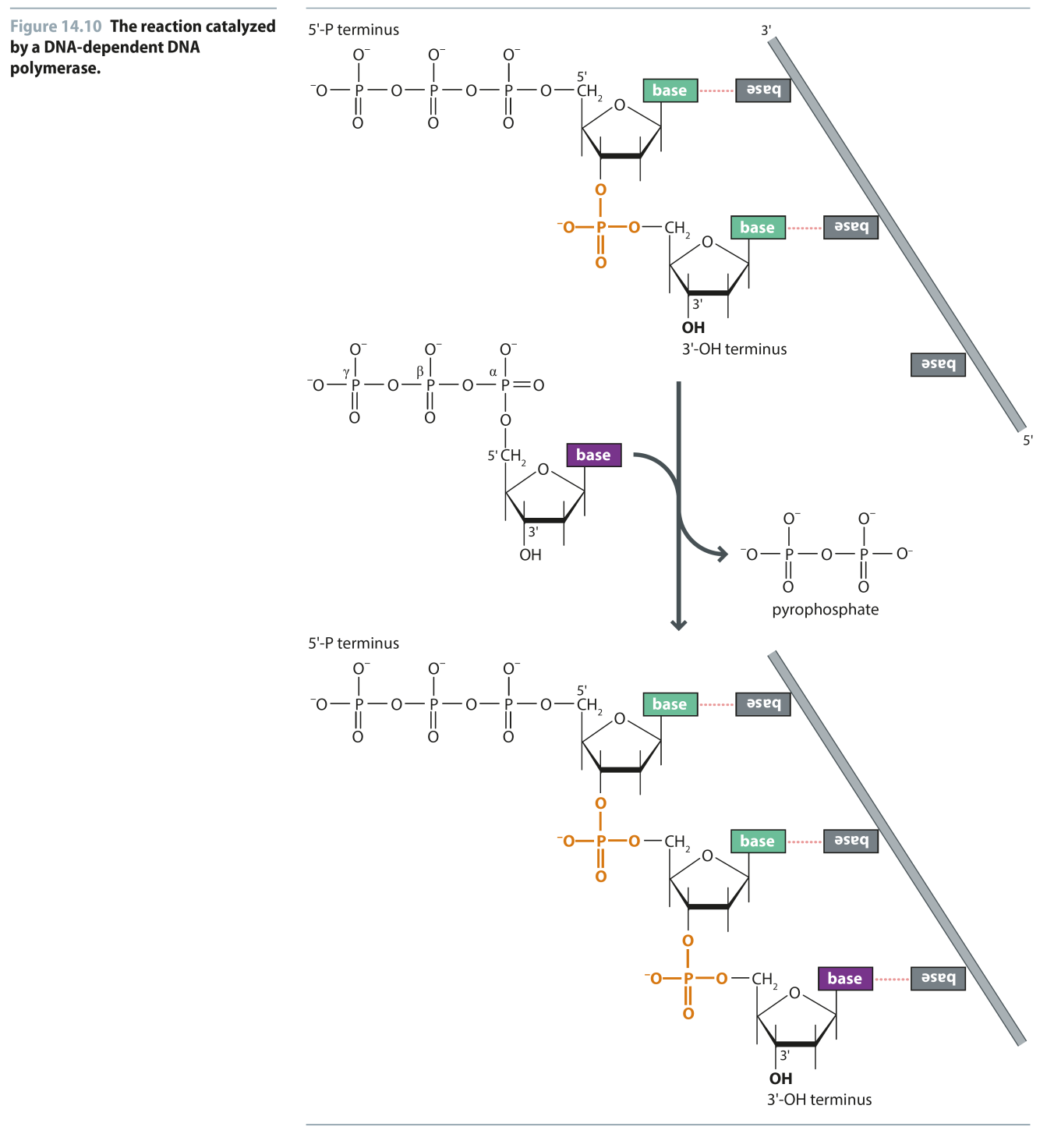 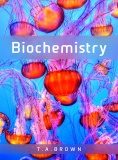 Reproduced from:Biochemistry by T.A. Brown, ISBN: 9781907904288  © Scion Publishing Ltd, 2017
Fig 14.11
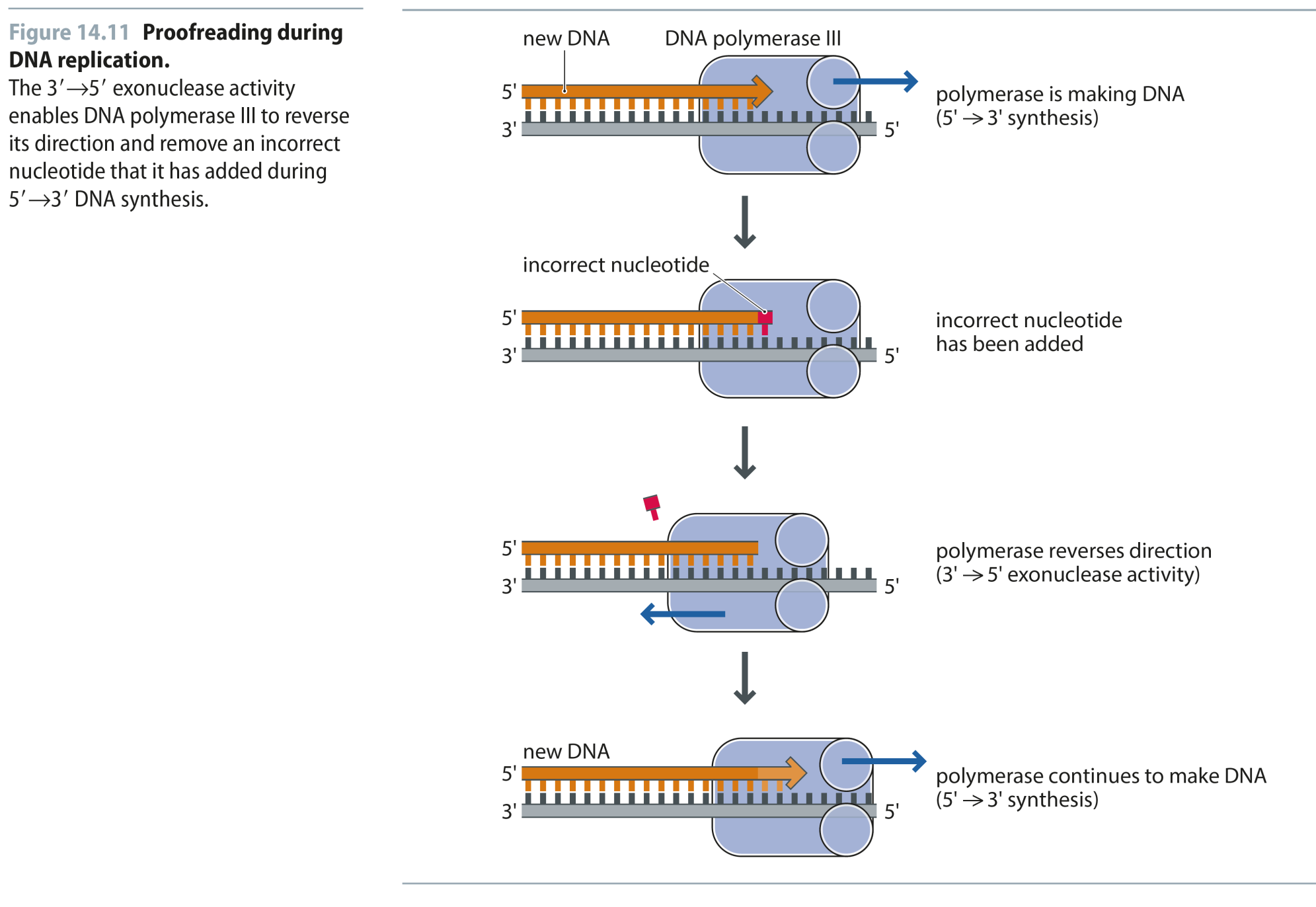 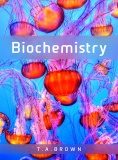 Reproduced from:Biochemistry by T.A. Brown, ISBN: 9781907904288  © Scion Publishing Ltd, 2017
Fig 14.12
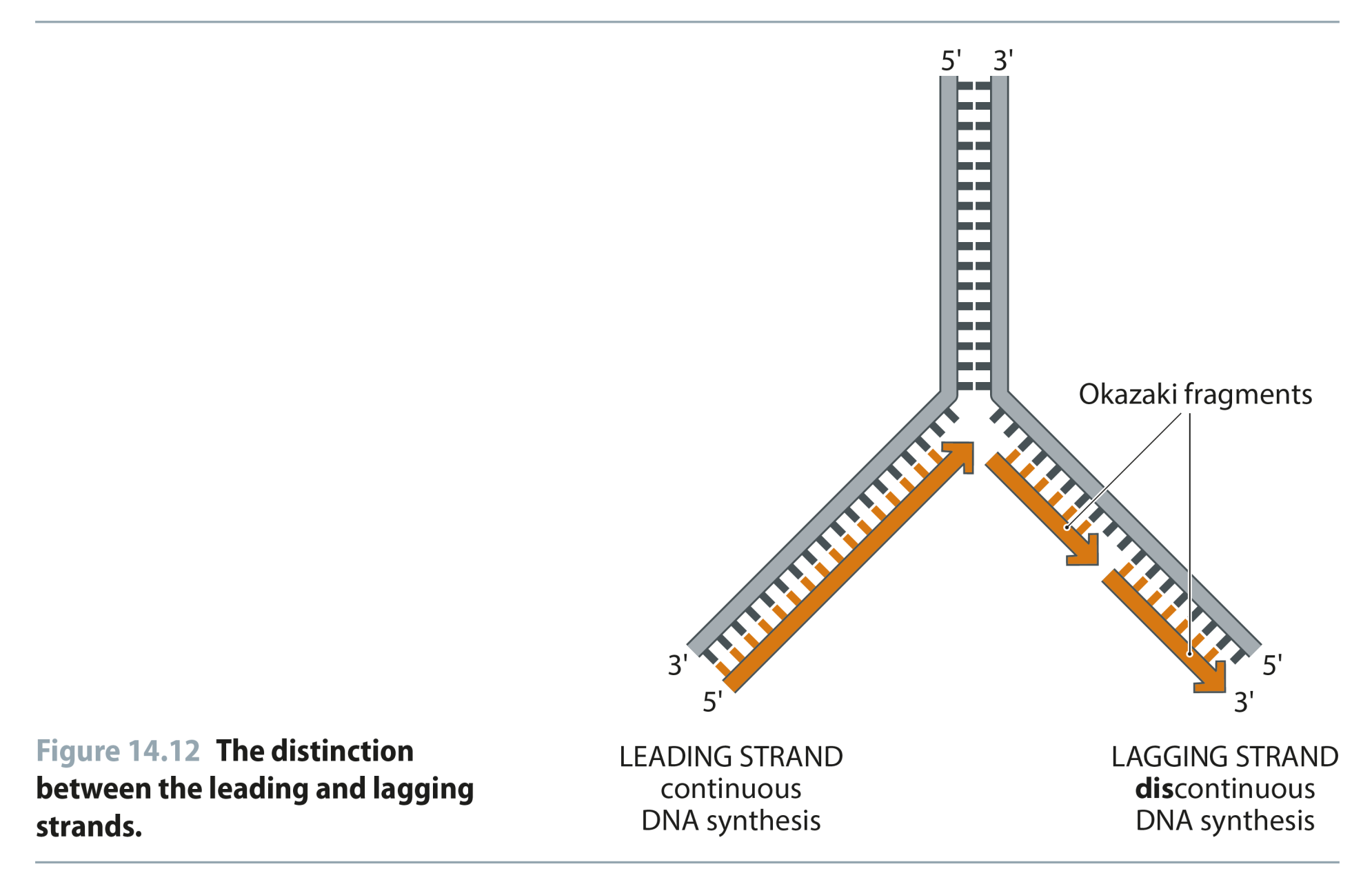 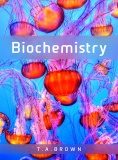 Reproduced from:Biochemistry by T.A. Brown, ISBN: 9781907904288  © Scion Publishing Ltd, 2017
Fig 14.13
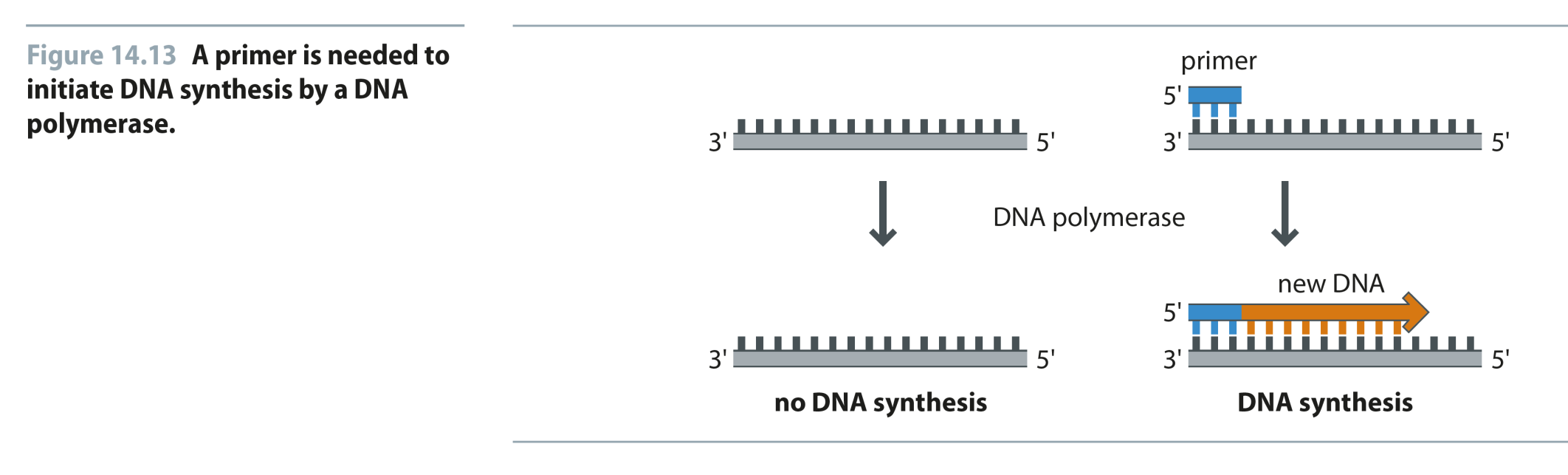 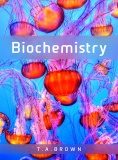 Reproduced from:Biochemistry by T.A. Brown, ISBN: 9781907904288  © Scion Publishing Ltd, 2017
Fig 14.14
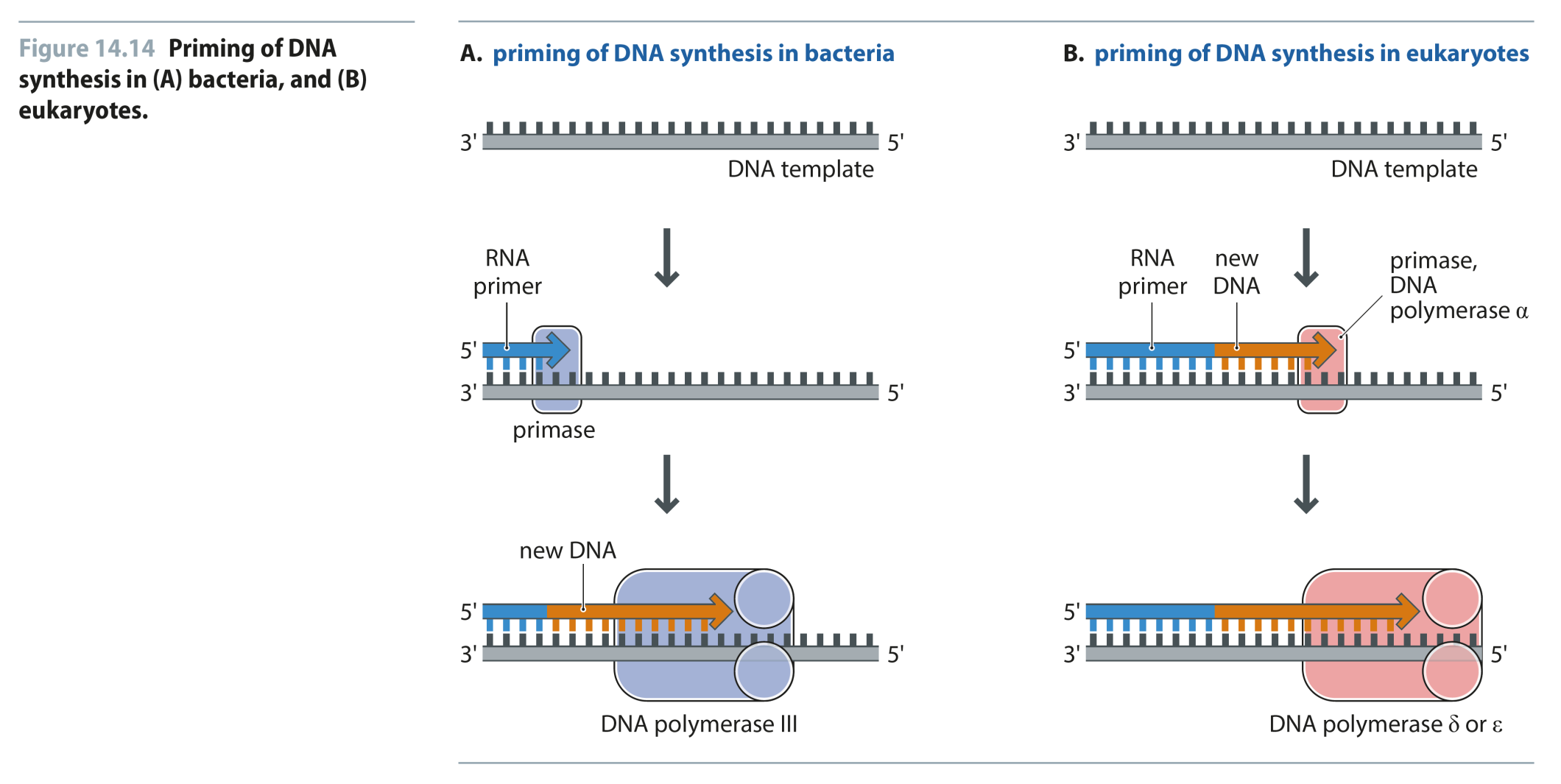 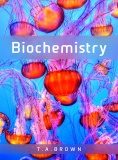 Reproduced from:Biochemistry by T.A. Brown, ISBN: 9781907904288  © Scion Publishing Ltd, 2017
Fig 14.15
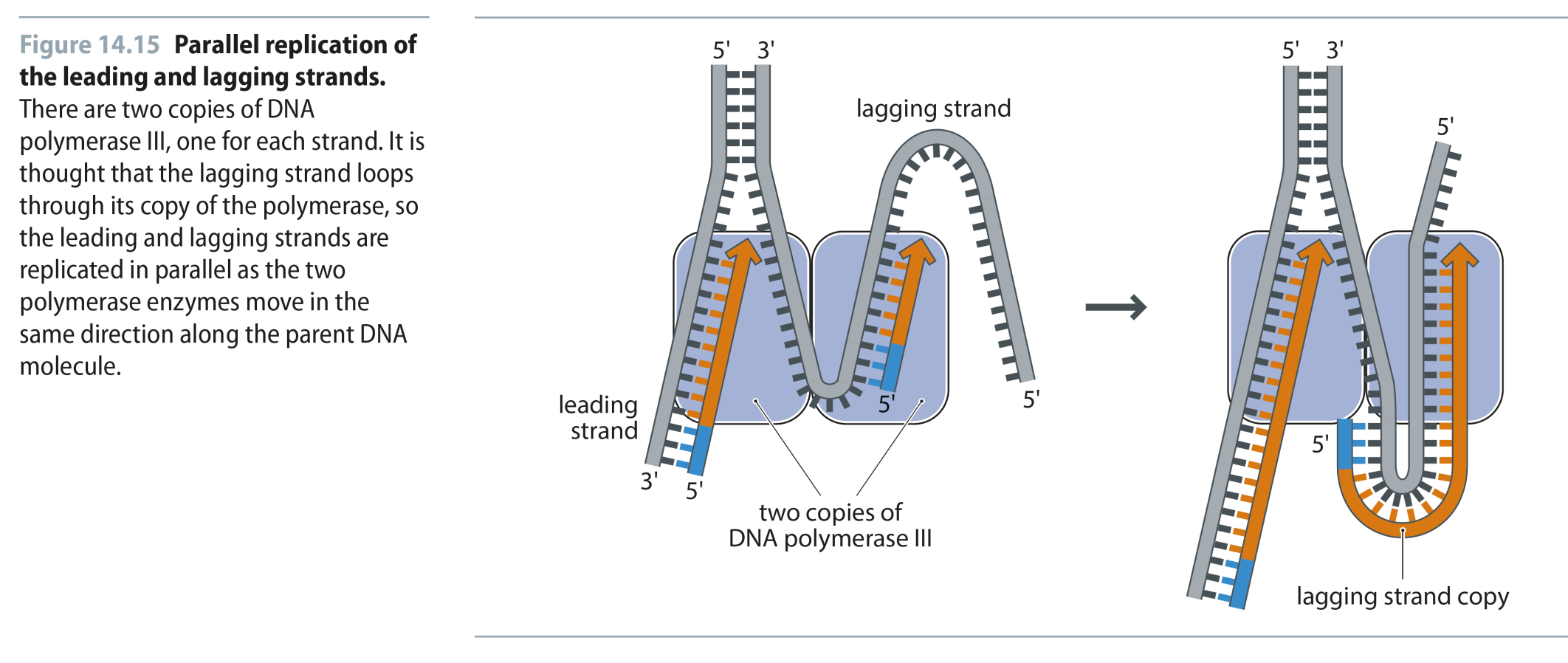 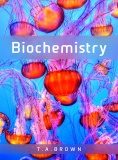 Reproduced from:Biochemistry by T.A. Brown, ISBN: 9781907904288  © Scion Publishing Ltd, 2017
Fig 14.16
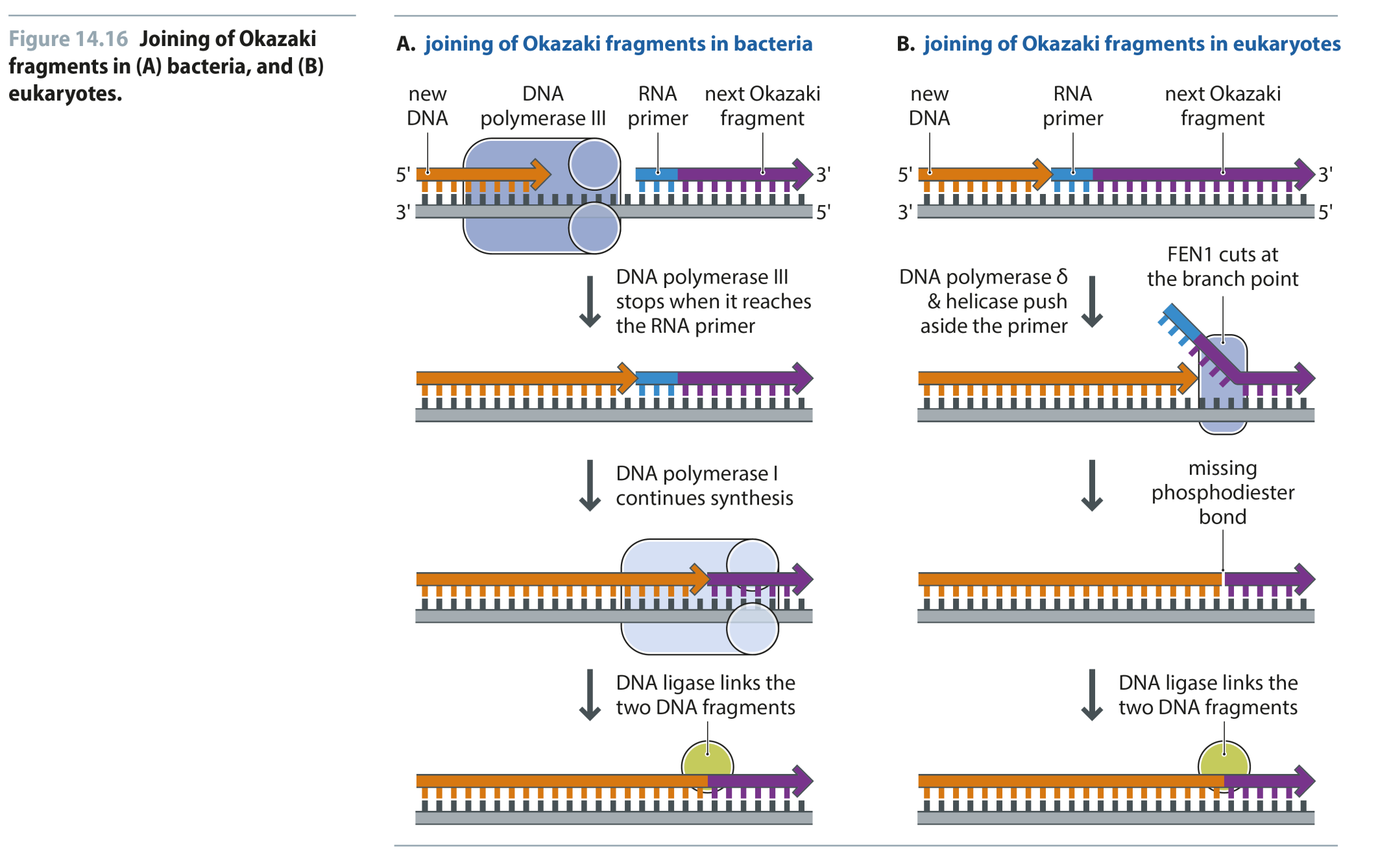 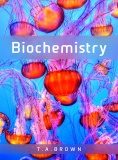 Reproduced from:Biochemistry by T.A. Brown, ISBN: 9781907904288  © Scion Publishing Ltd, 2017
Fig 14.17
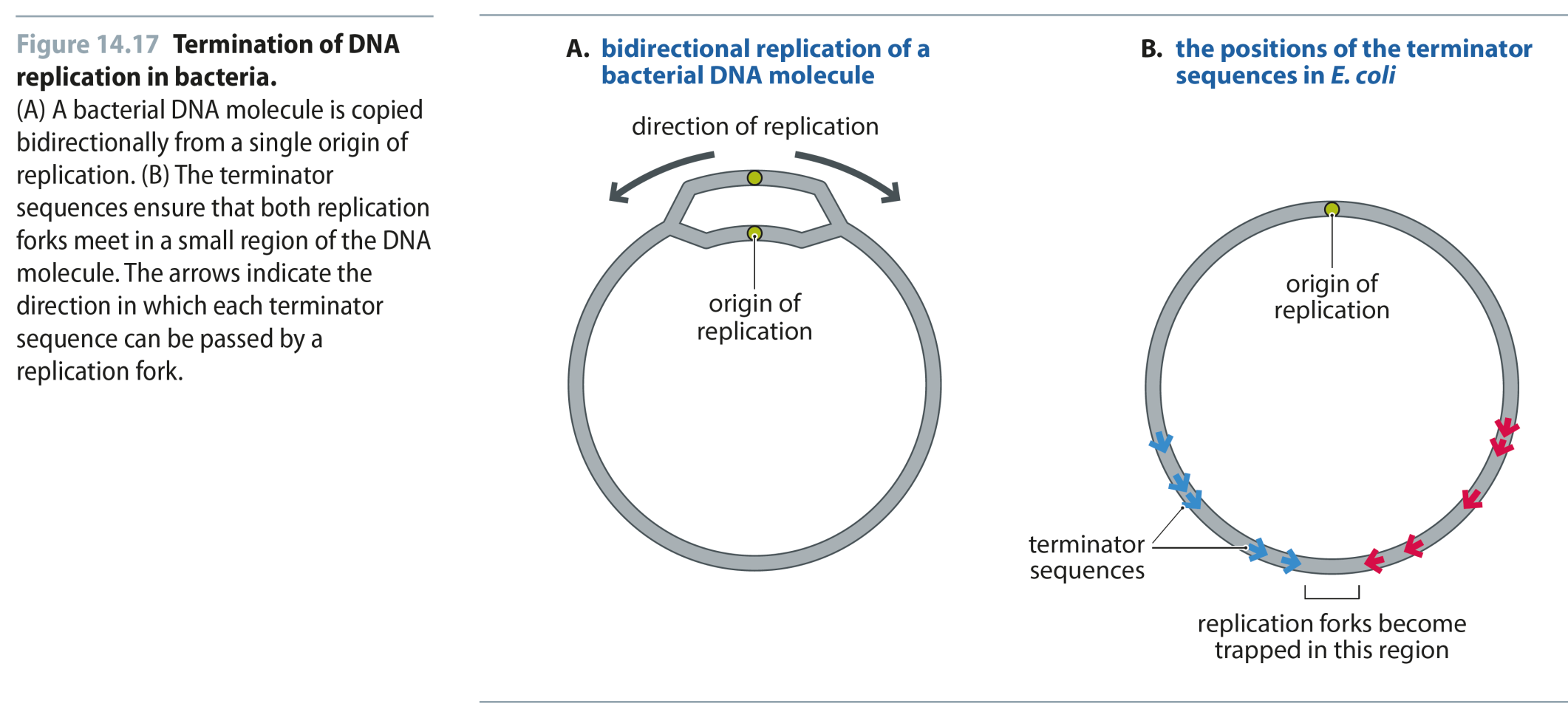 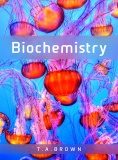 Reproduced from:Biochemistry by T.A. Brown, ISBN: 9781907904288  © Scion Publishing Ltd, 2017
Fig 14.18
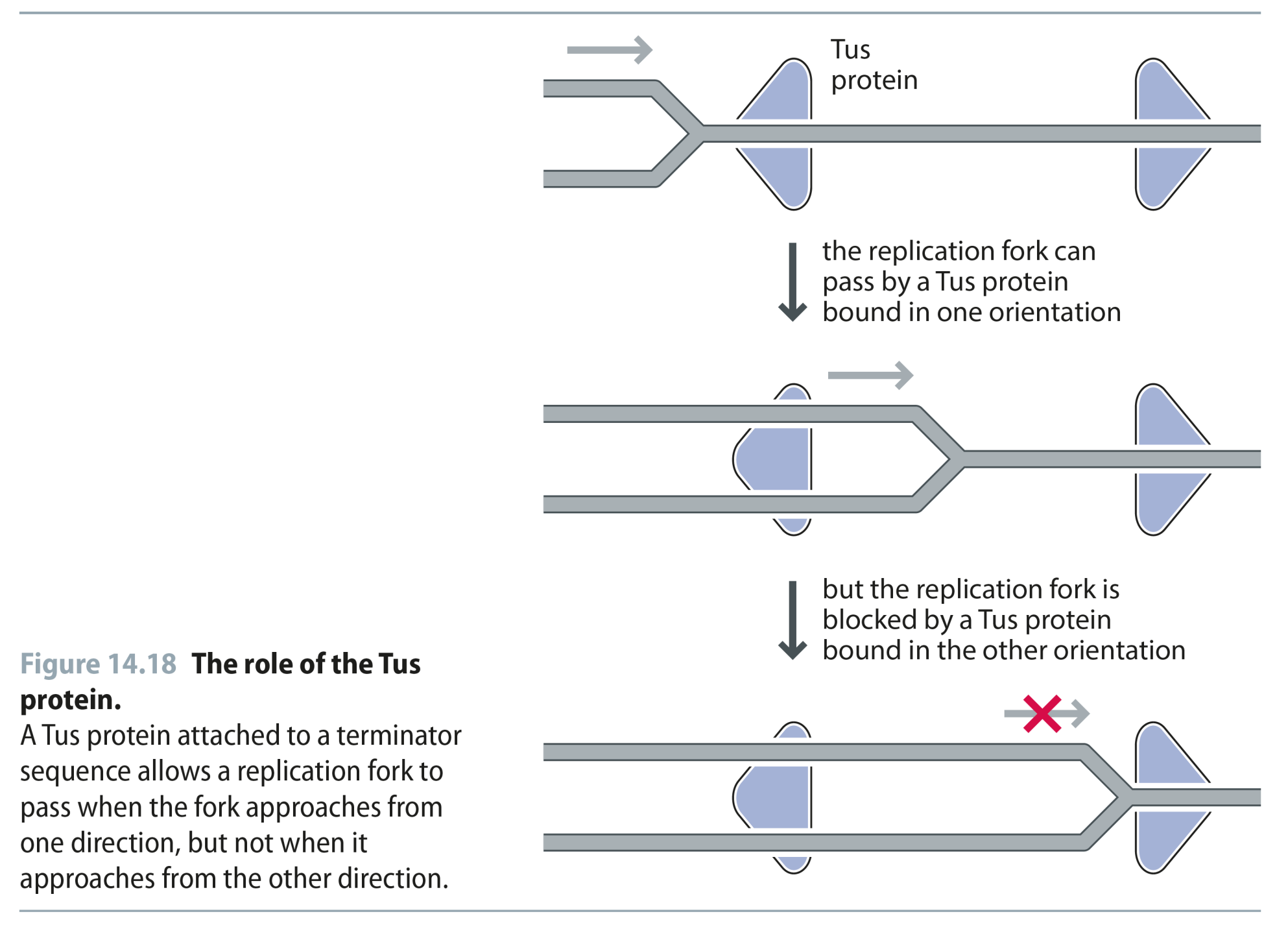 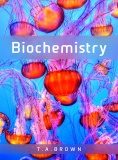 Reproduced from:Biochemistry by T.A. Brown, ISBN: 9781907904288  © Scion Publishing Ltd, 2017
Fig 14.19
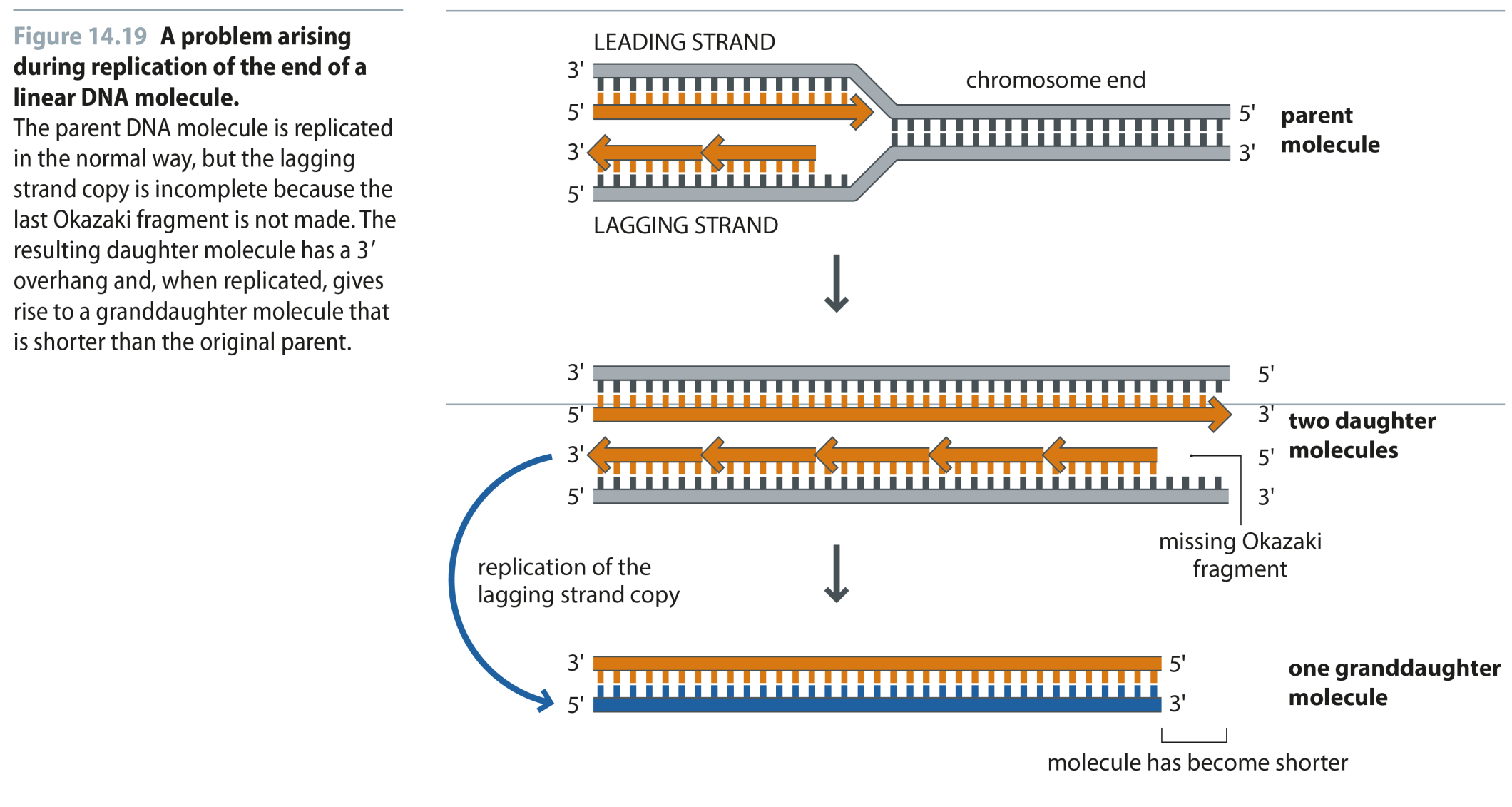 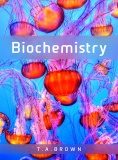 Reproduced from:Biochemistry by T.A. Brown, ISBN: 9781907904288  © Scion Publishing Ltd, 2017
Fig 14.20
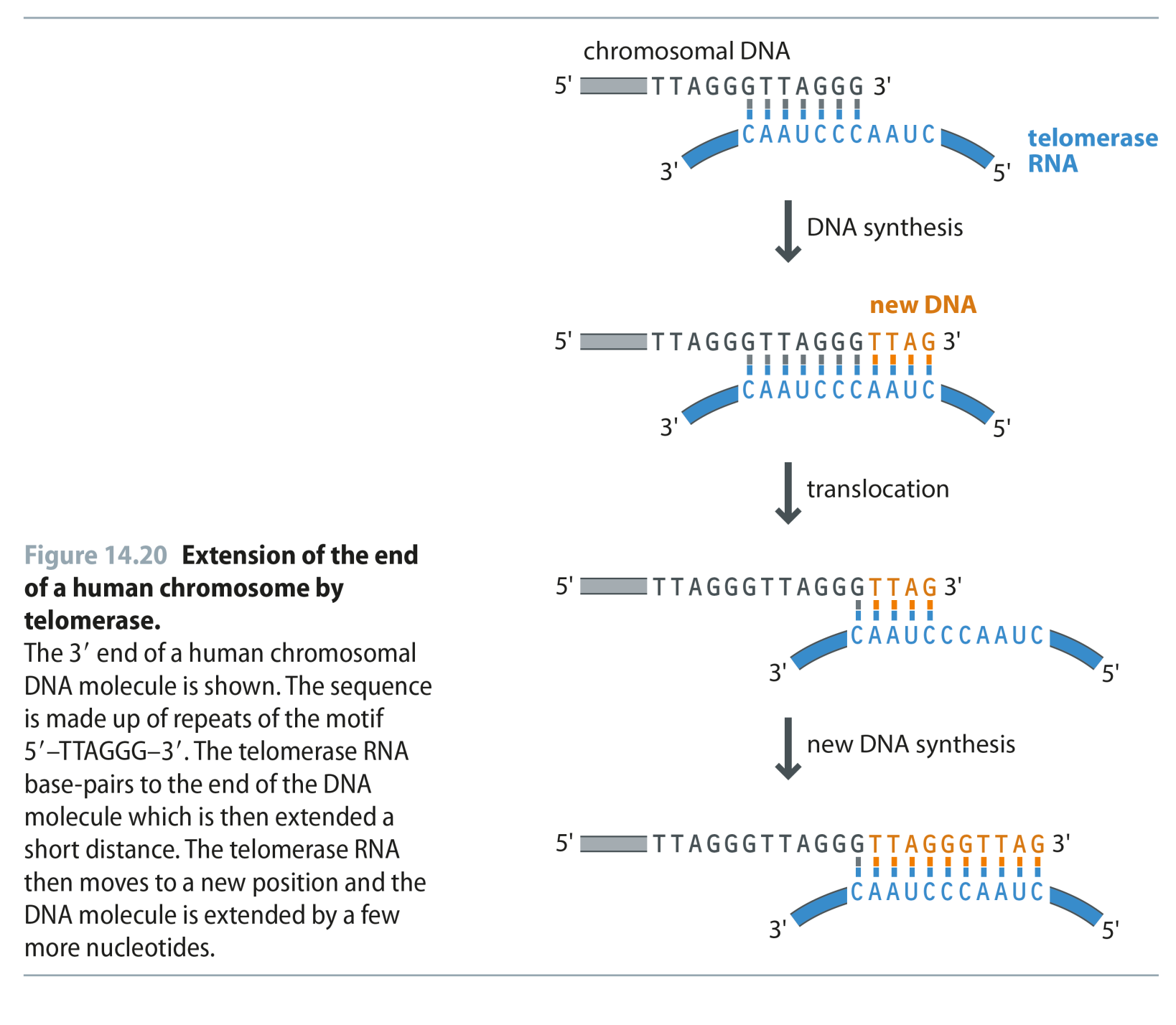 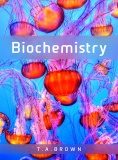 Reproduced from:Biochemistry by T.A. Brown, ISBN: 9781907904288  © Scion Publishing Ltd, 2017
Fig 14.21
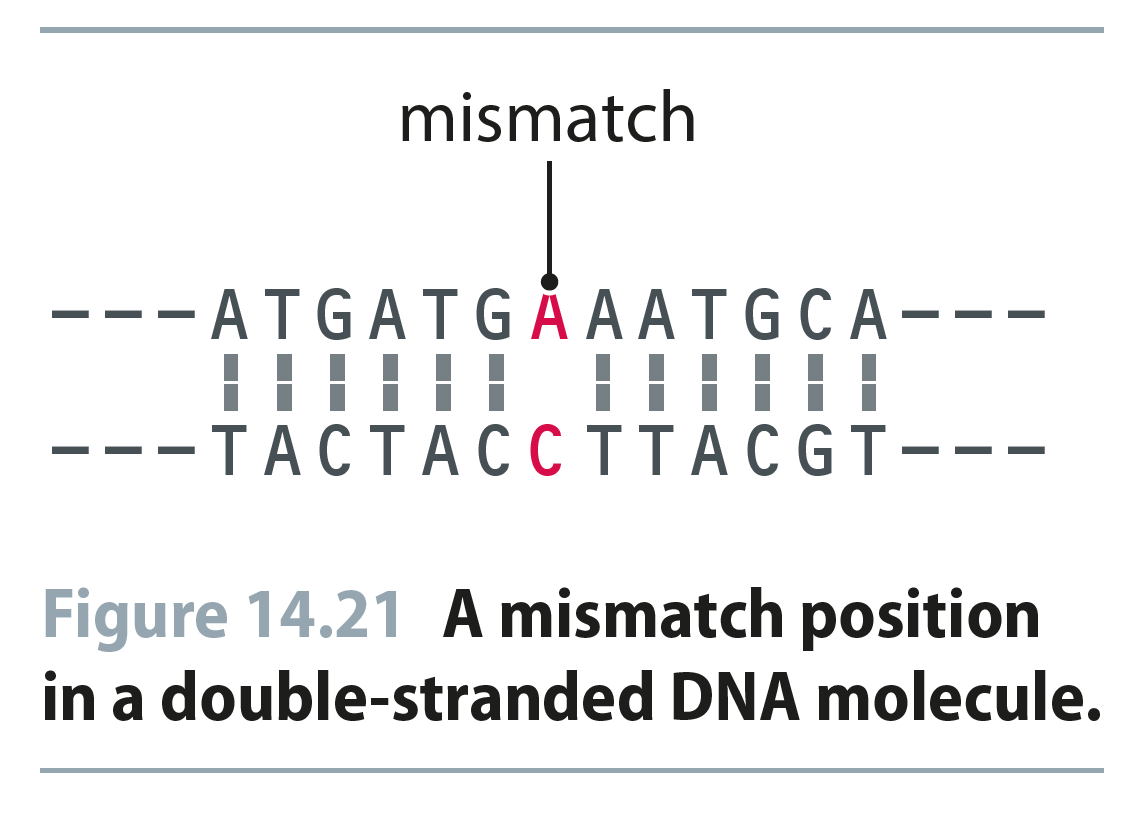 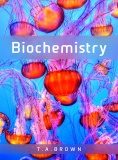 Reproduced from:Biochemistry by T.A. Brown, ISBN: 9781907904288  © Scion Publishing Ltd, 2017
Fig 14.22
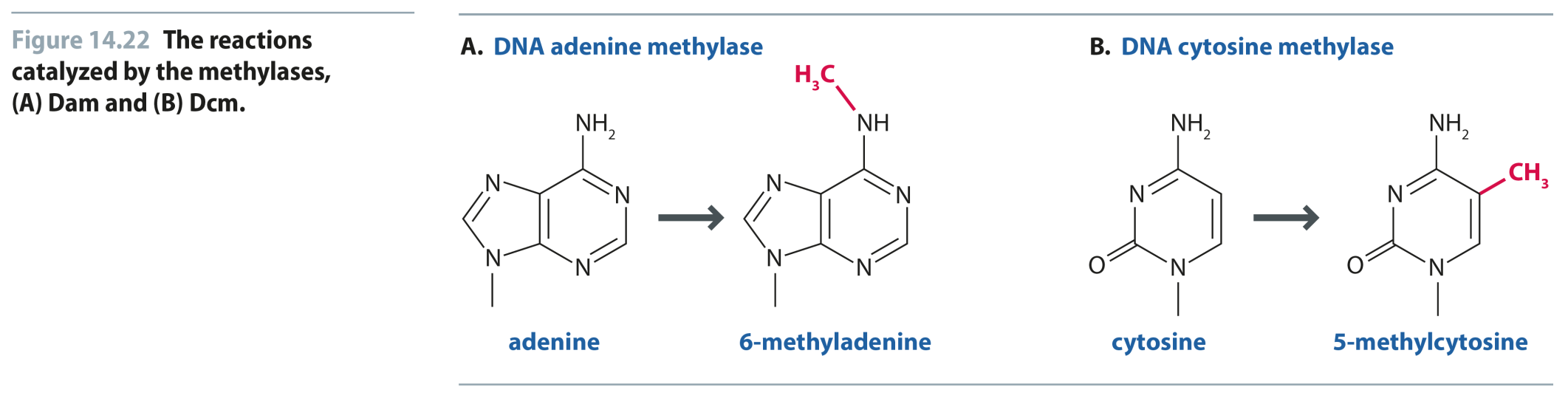 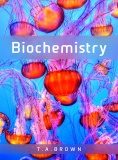 Reproduced from:Biochemistry by T.A. Brown, ISBN: 9781907904288  © Scion Publishing Ltd, 2017
Fig 14.23
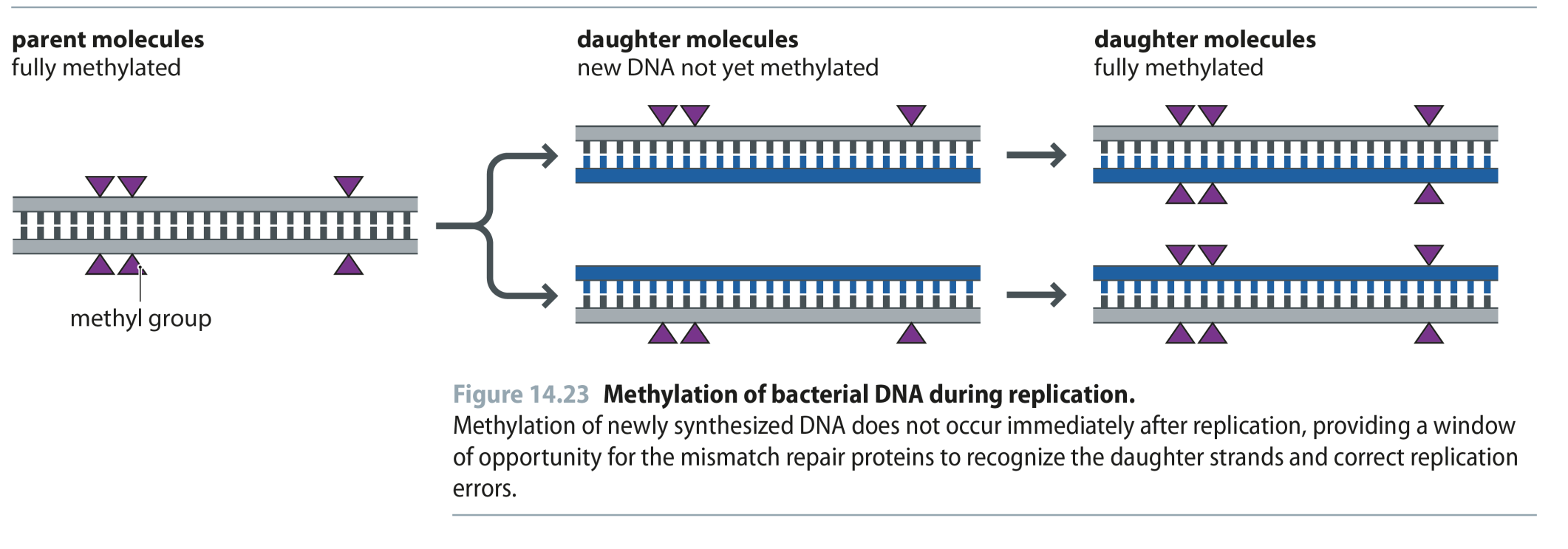 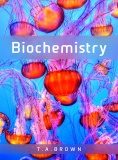 Reproduced from:Biochemistry by T.A. Brown, ISBN: 9781907904288  © Scion Publishing Ltd, 2017
Fig 14.24
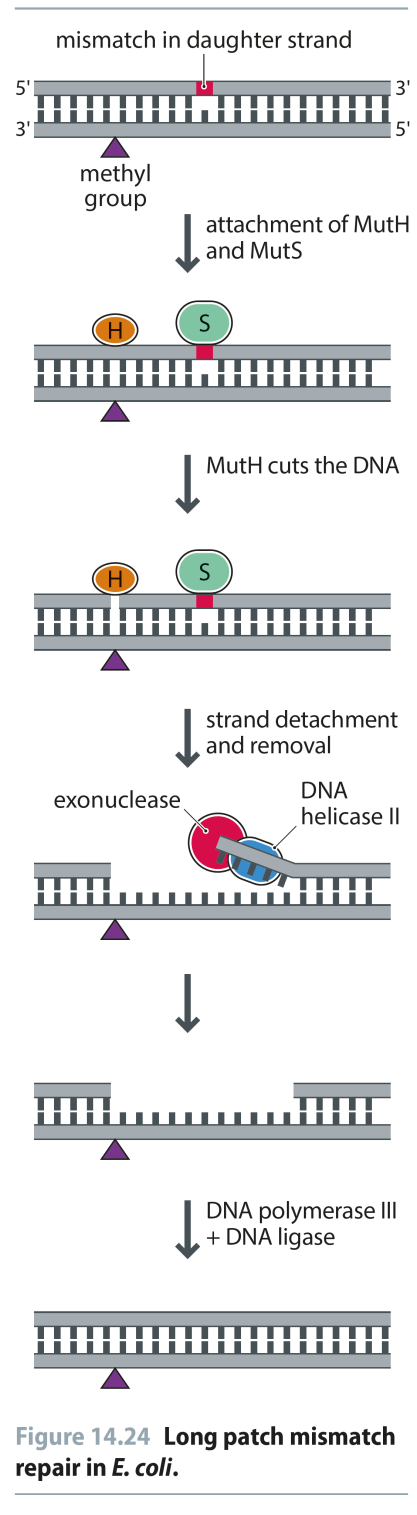 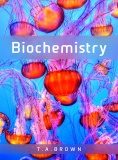 Reproduced from:Biochemistry by T.A. Brown, ISBN: 9781907904288  © Scion Publishing Ltd, 2017
Fig 14.25
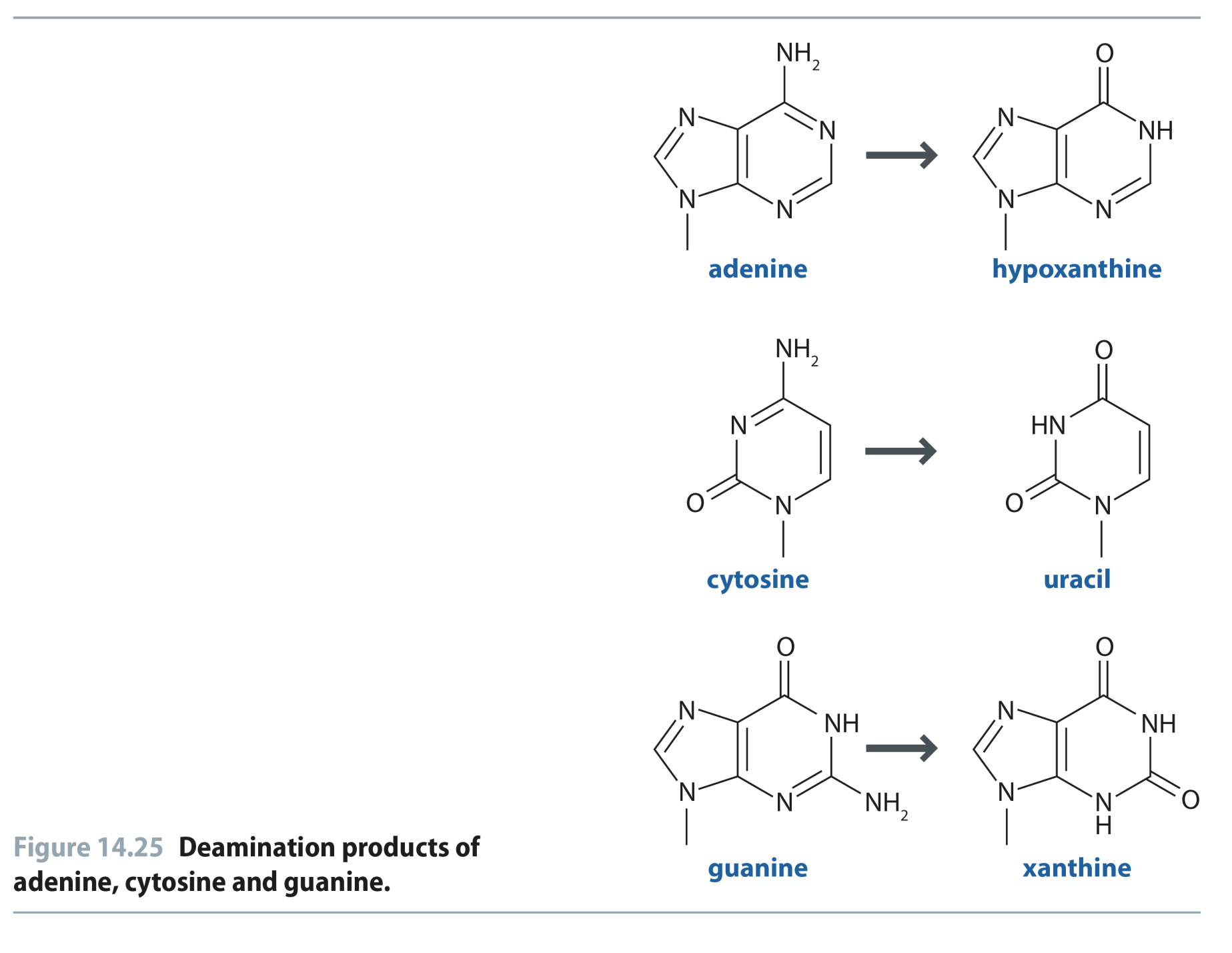 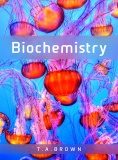 Reproduced from:Biochemistry by T.A. Brown, ISBN: 9781907904288  © Scion Publishing Ltd, 2017
Fig 14.26
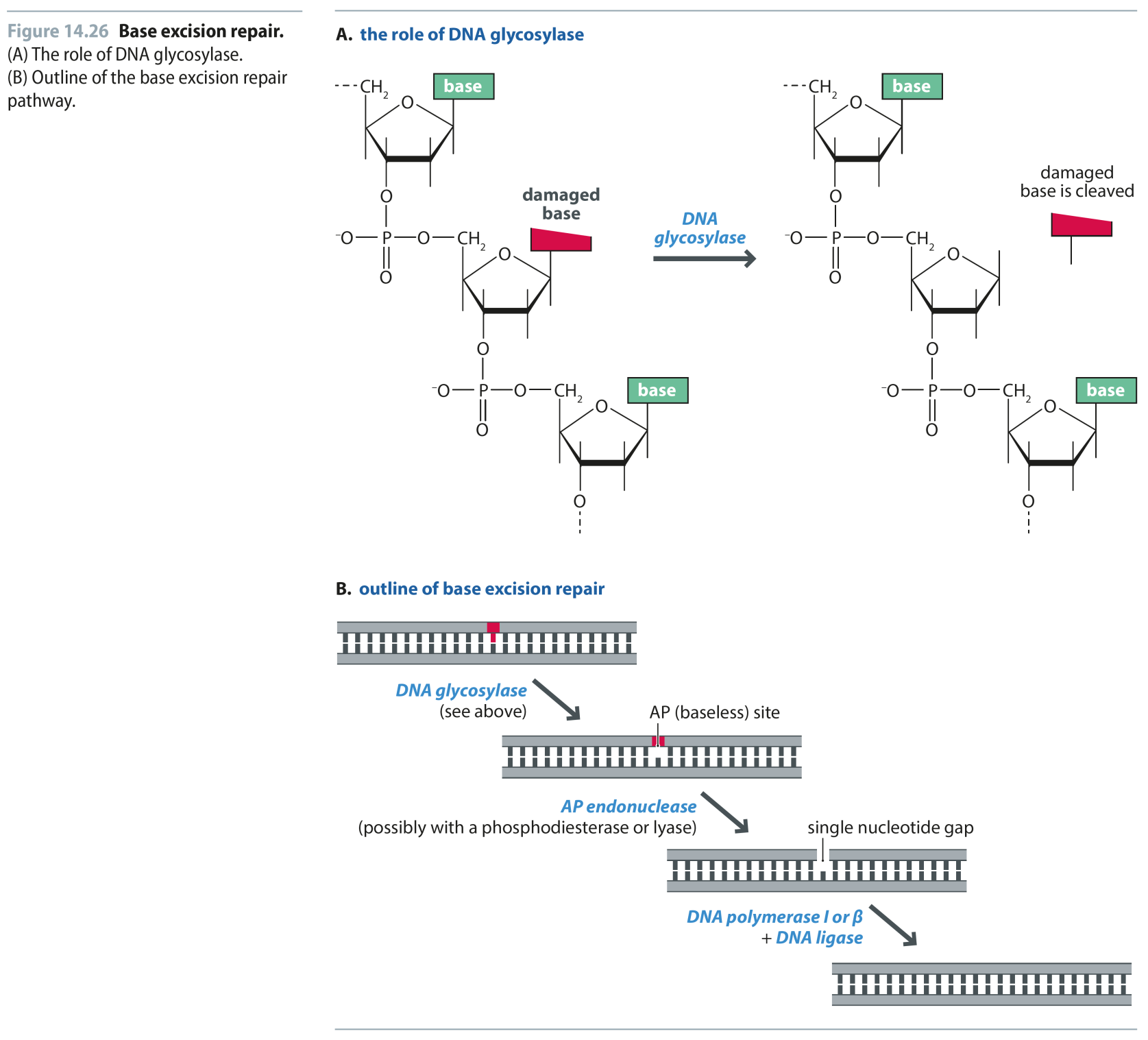 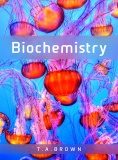 Reproduced from:Biochemistry by T.A. Brown, ISBN: 9781907904288  © Scion Publishing Ltd, 2017
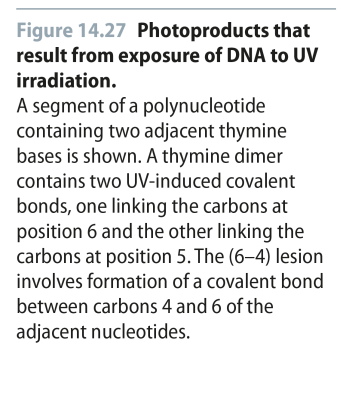 Fig 14.27
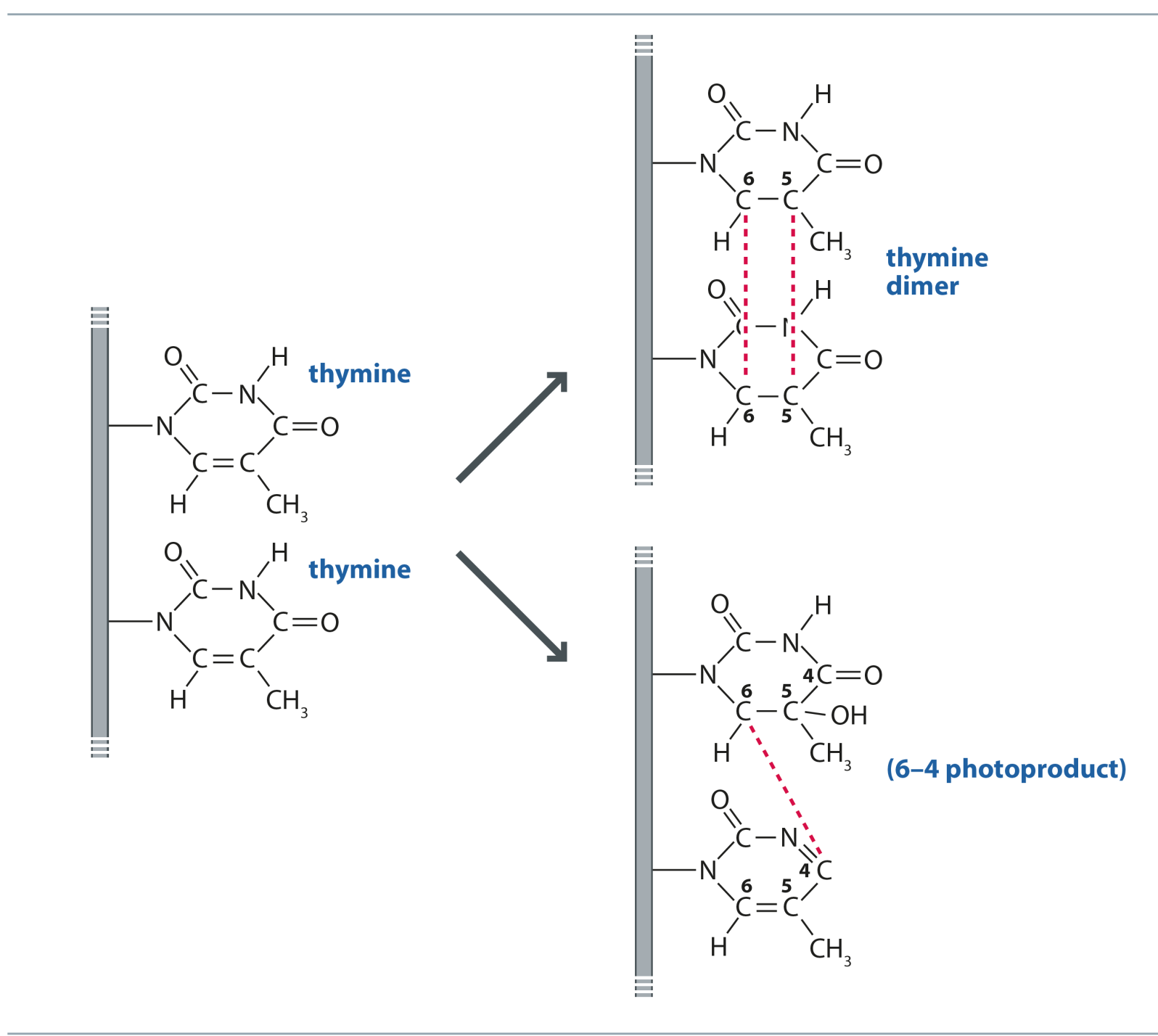 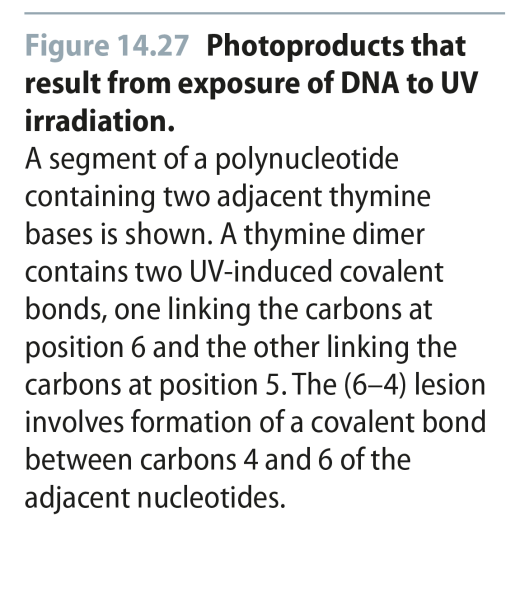 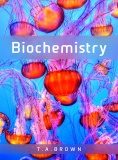 Reproduced from:Biochemistry by T.A. Brown, ISBN: 9781907904288  © Scion Publishing Ltd, 2017
Fig 14.28
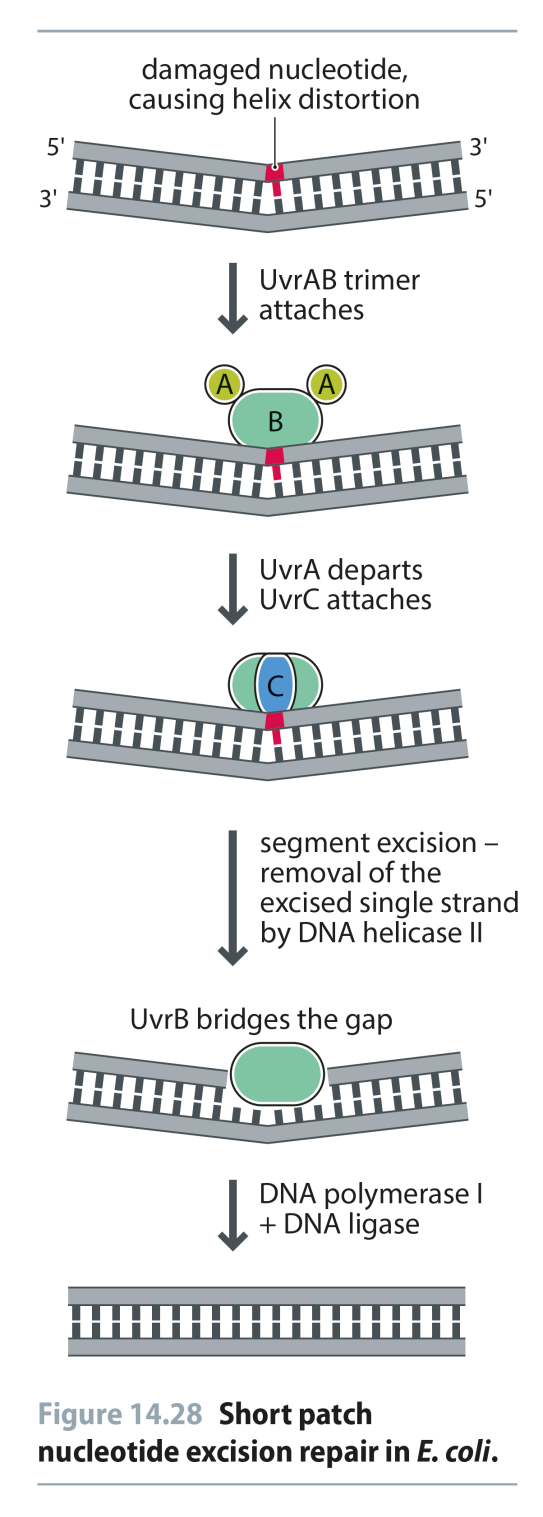 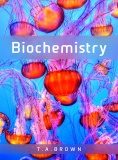 Reproduced from:Biochemistry by T.A. Brown, ISBN: 9781907904288  © Scion Publishing Ltd, 2017
Fig 14.29
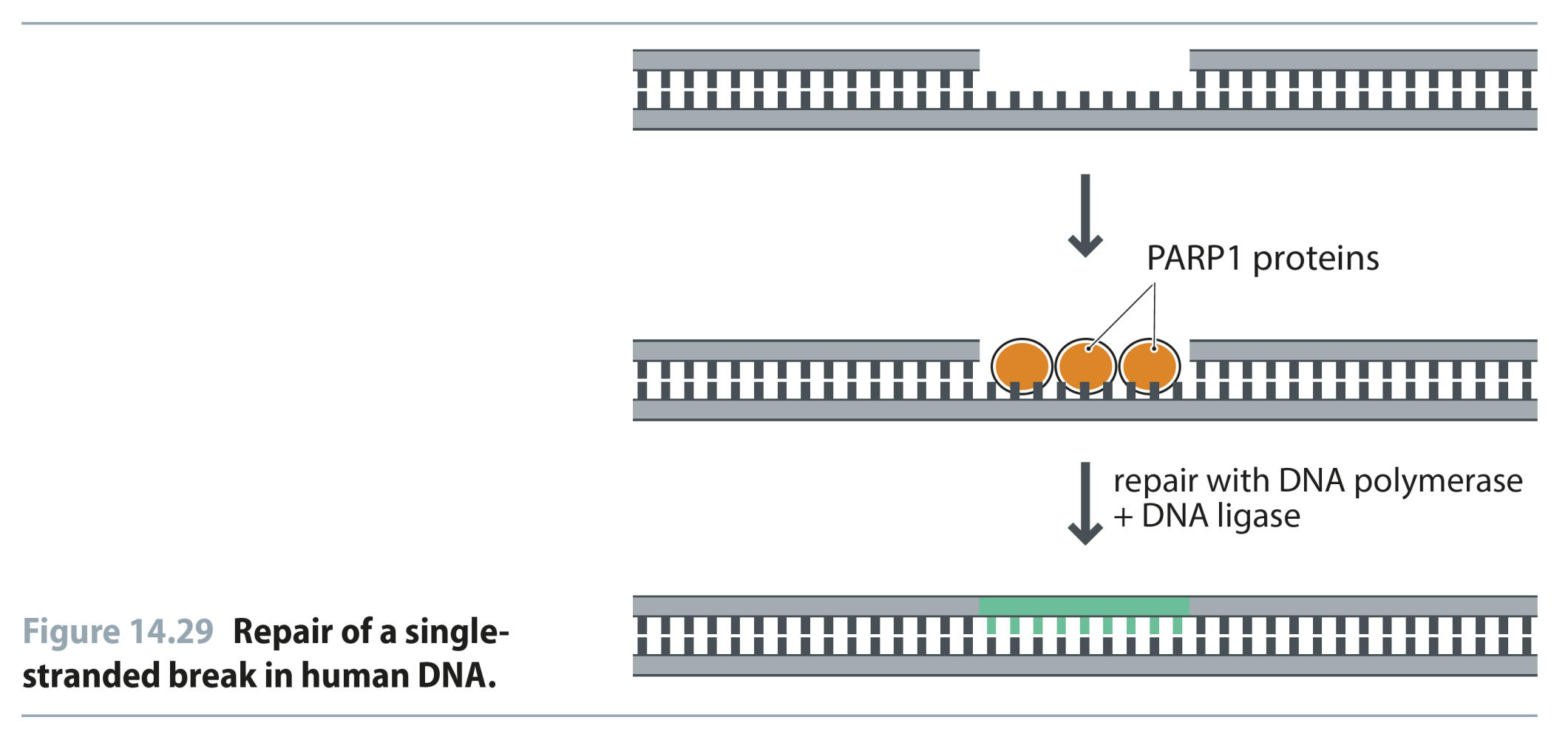 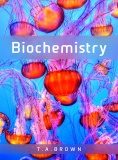 Reproduced from:Biochemistry by T.A. Brown, ISBN: 9781907904288  © Scion Publishing Ltd, 2017
Fig 14.30
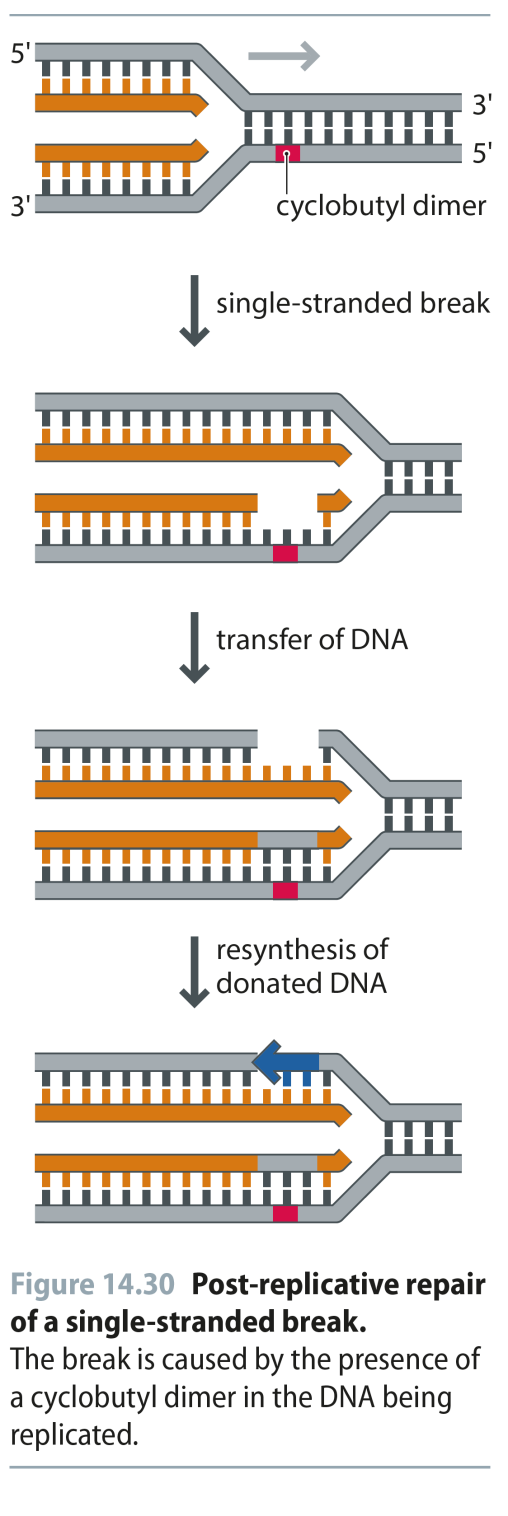 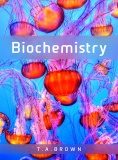 Reproduced from:Biochemistry by T.A. Brown, ISBN: 9781907904288  © Scion Publishing Ltd, 2017